We can 1
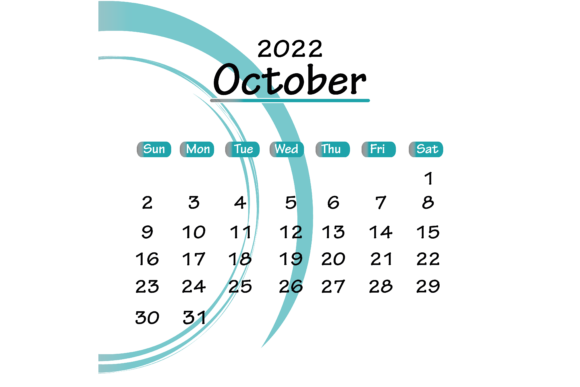 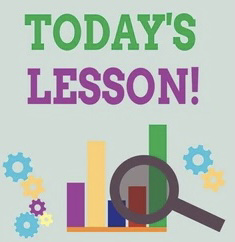 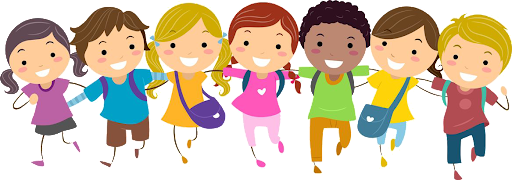 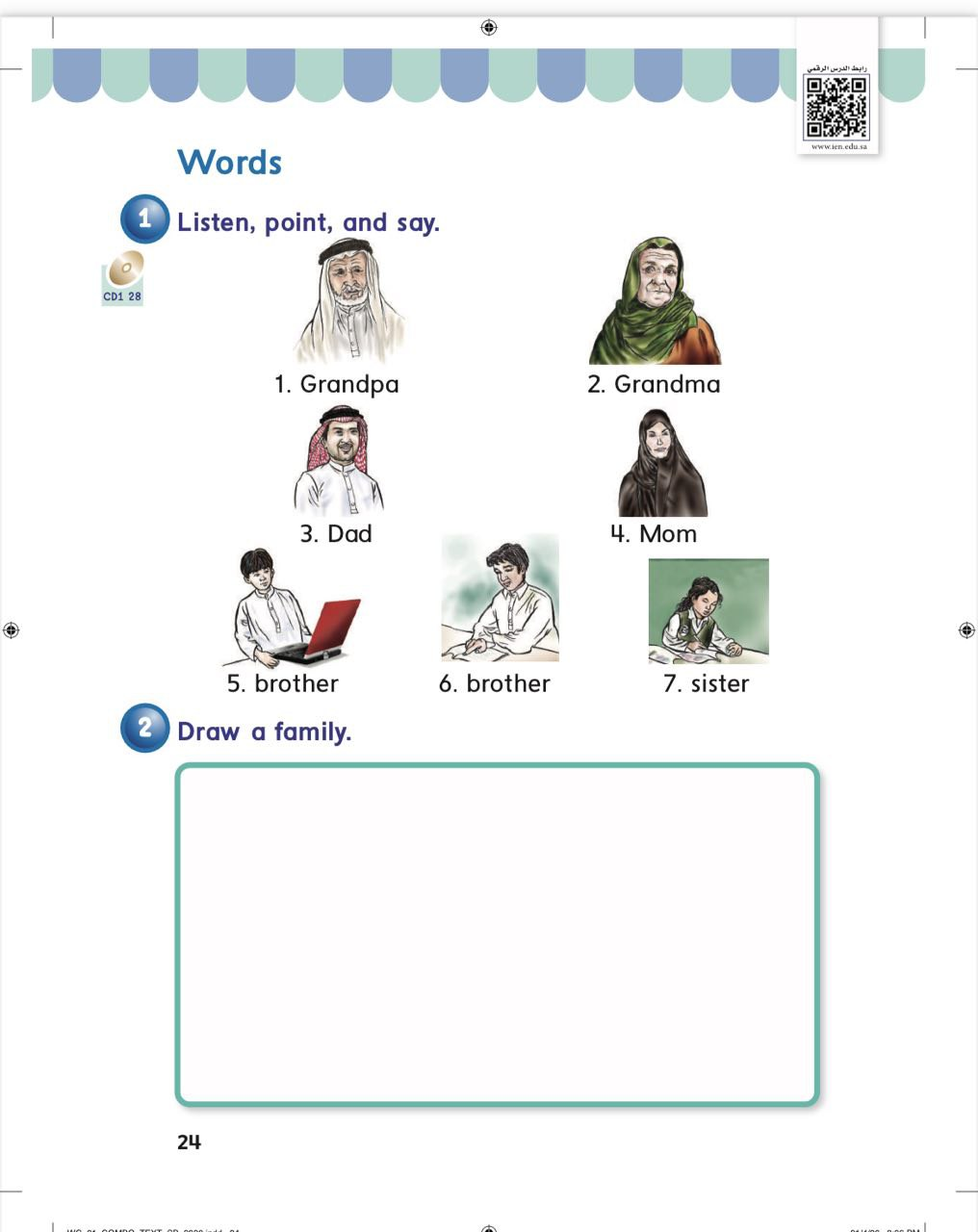 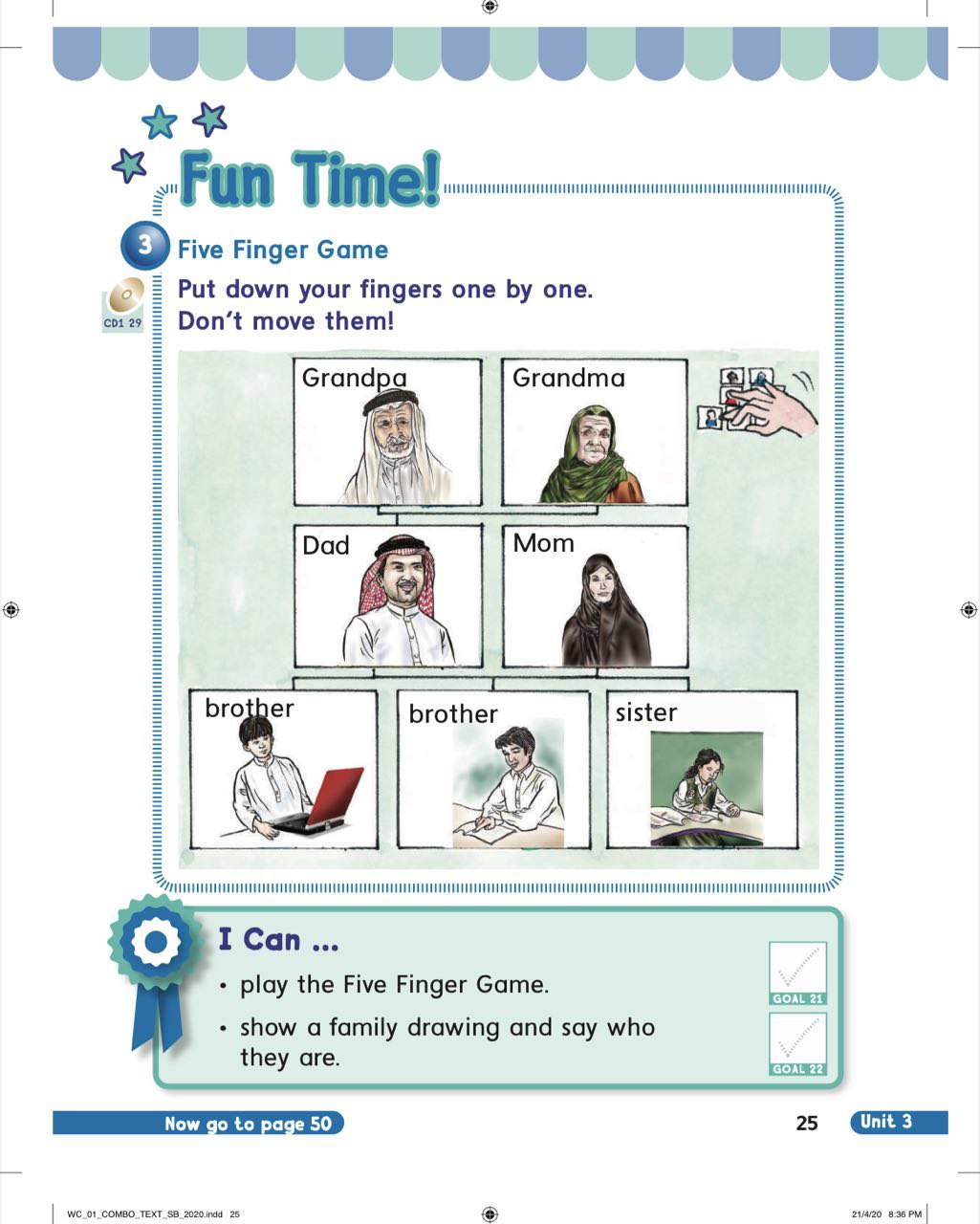 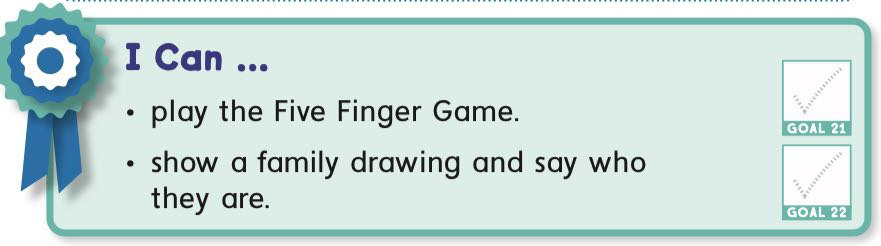 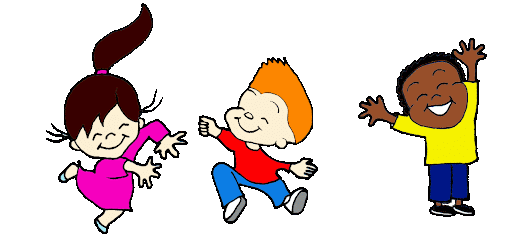 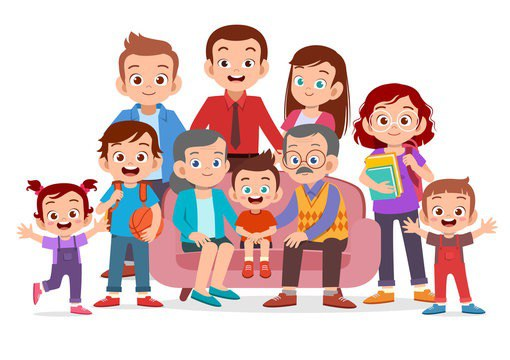 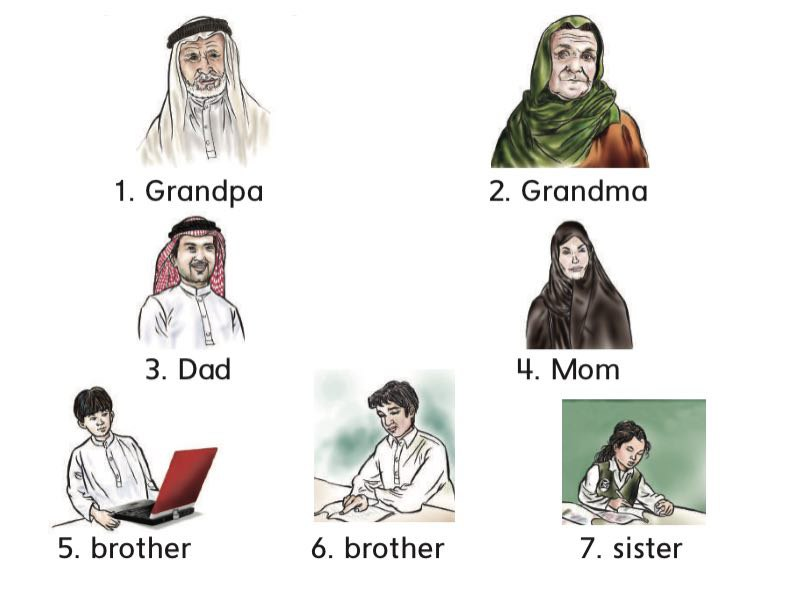 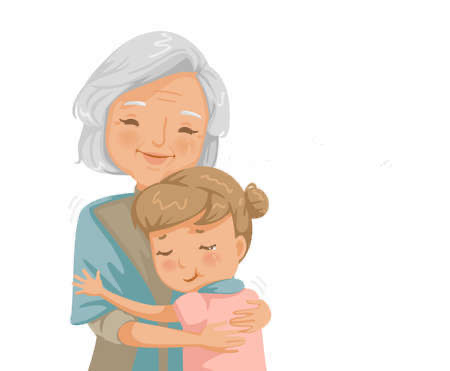 grandma
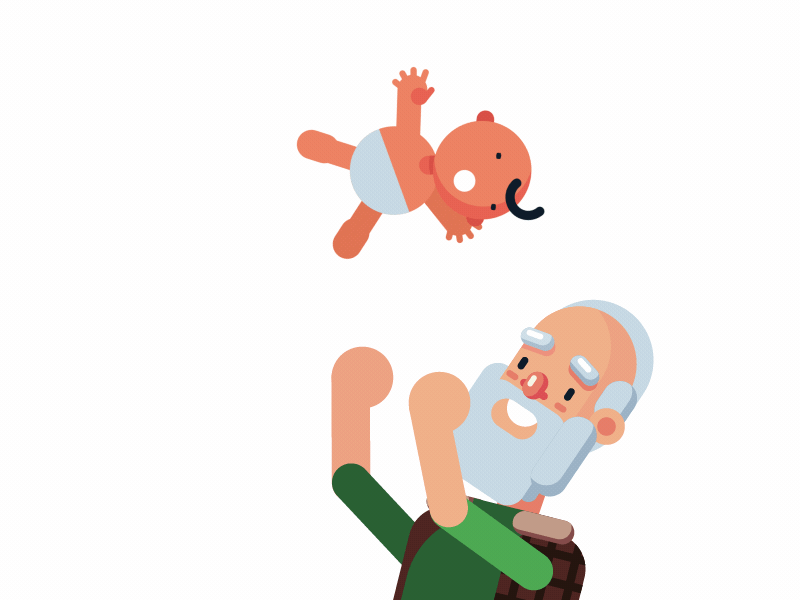 grandpa
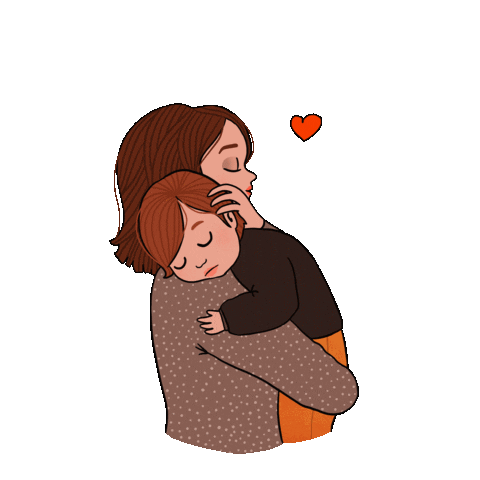 Mom
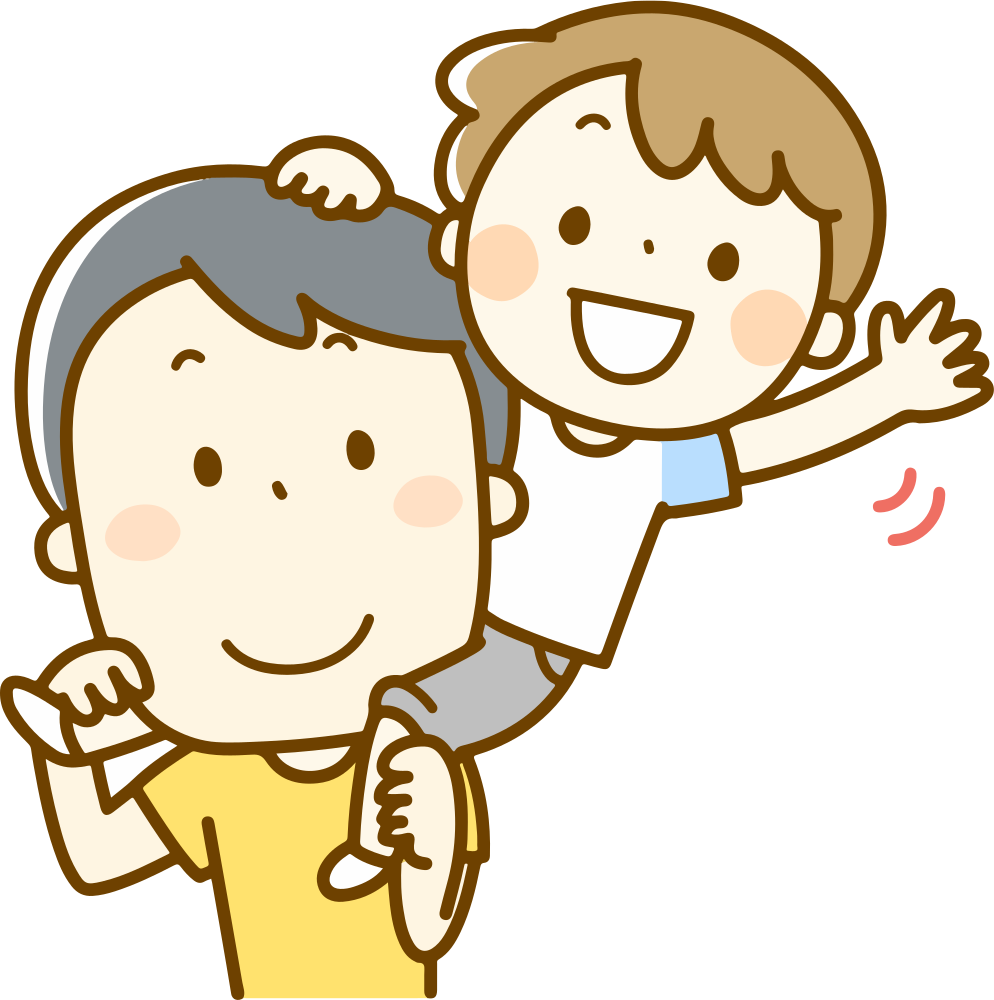 Dad
sister
brother
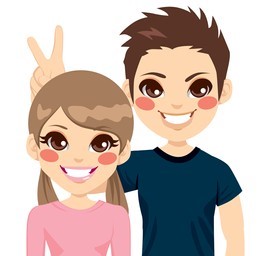 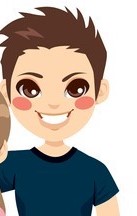 brother
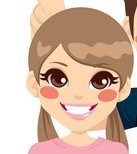 sister
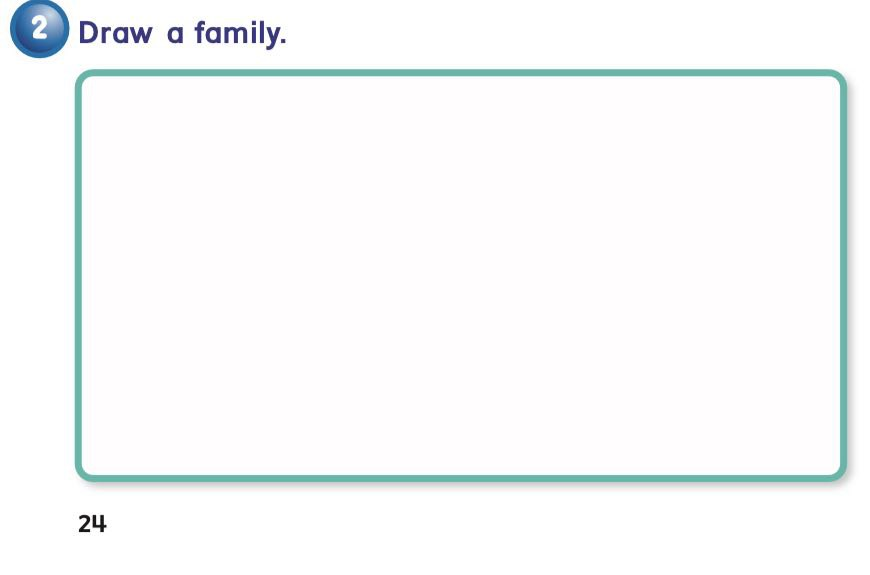 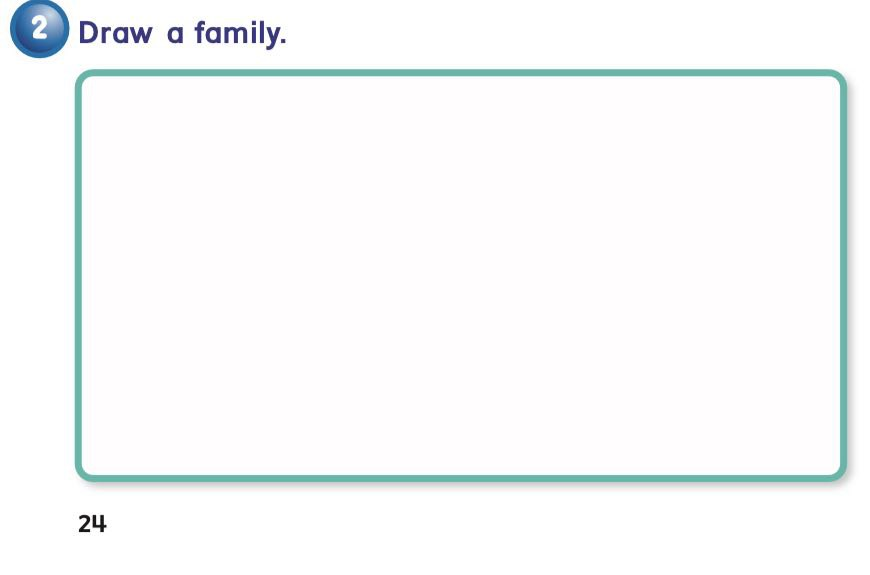 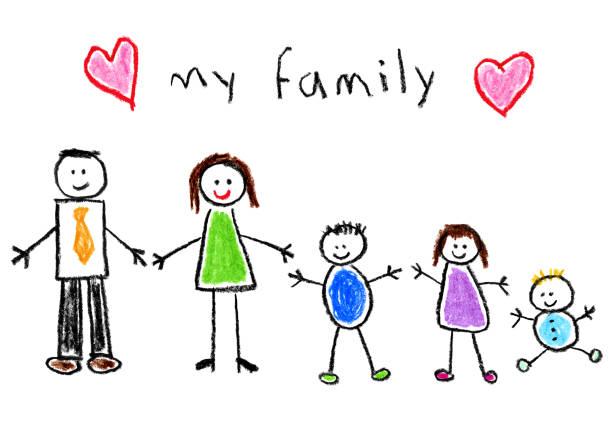 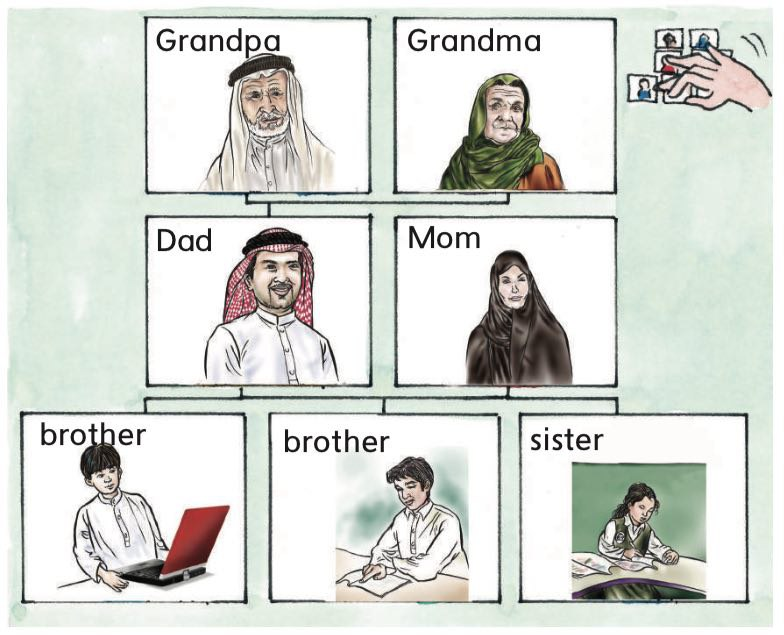 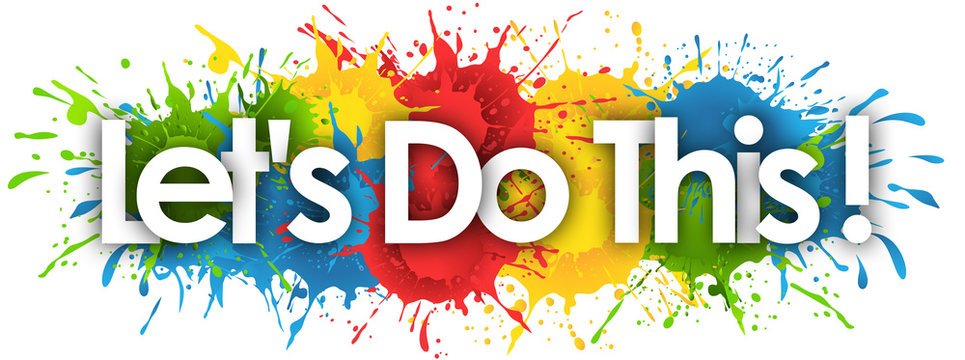 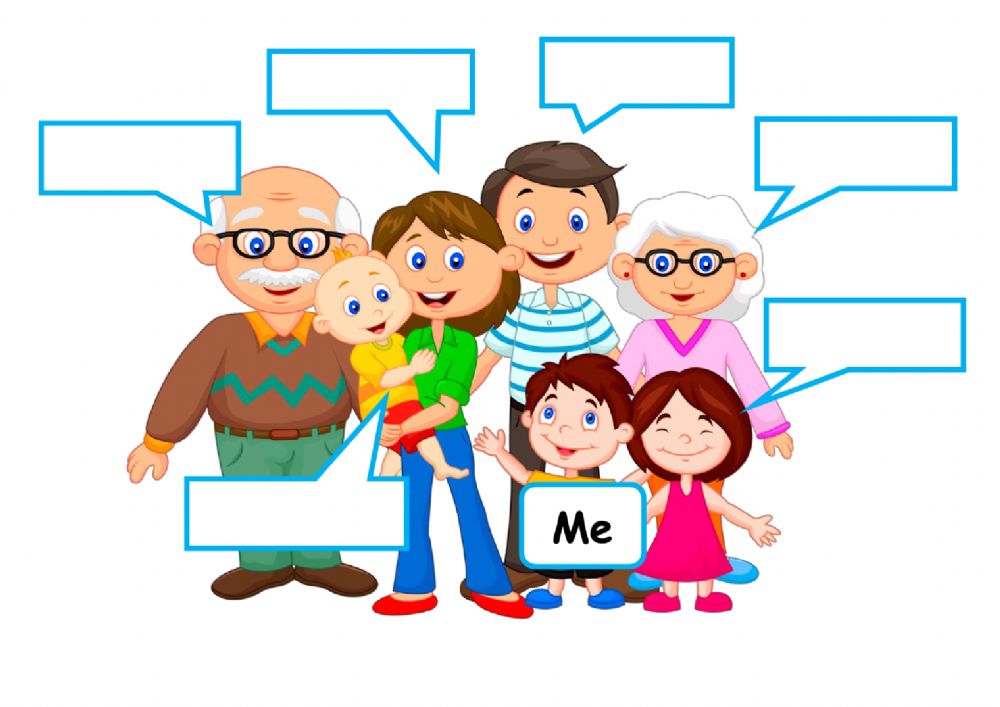 3
2
1
4
5
6
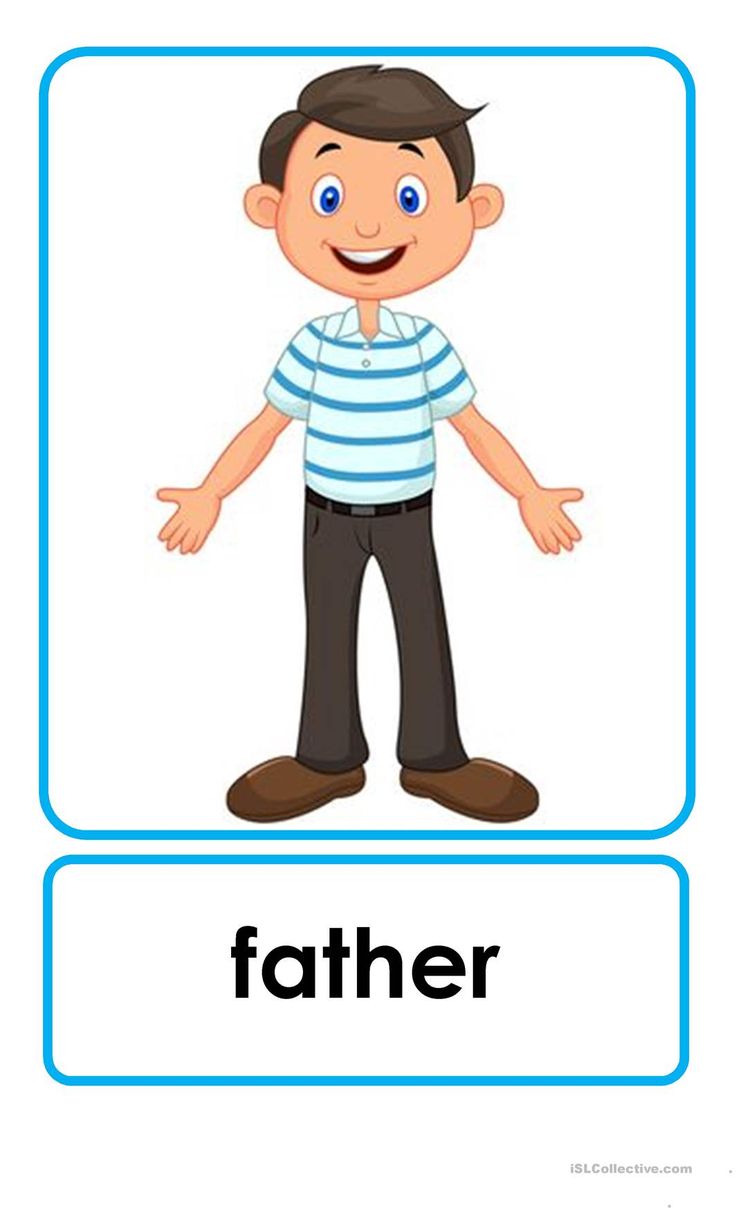 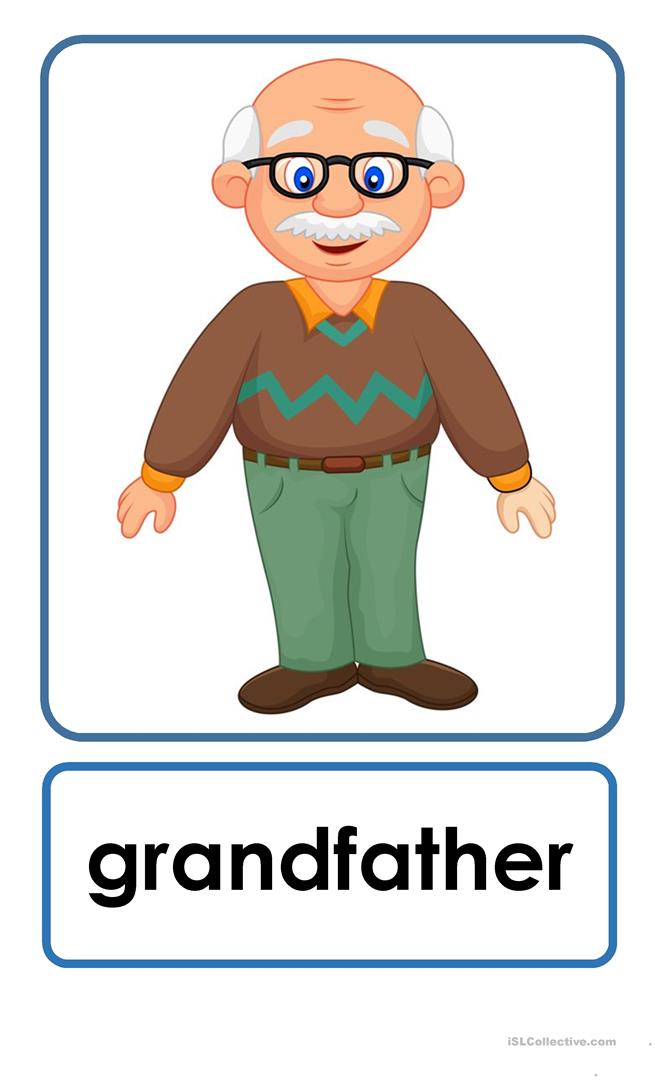 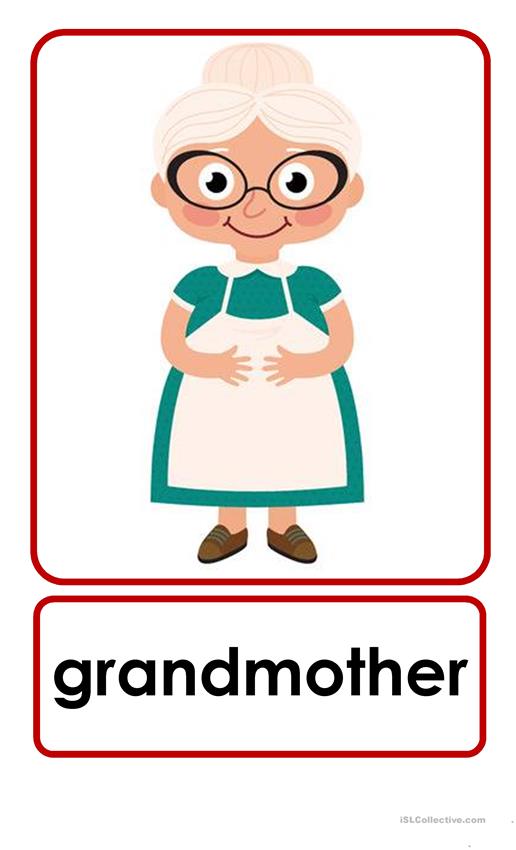 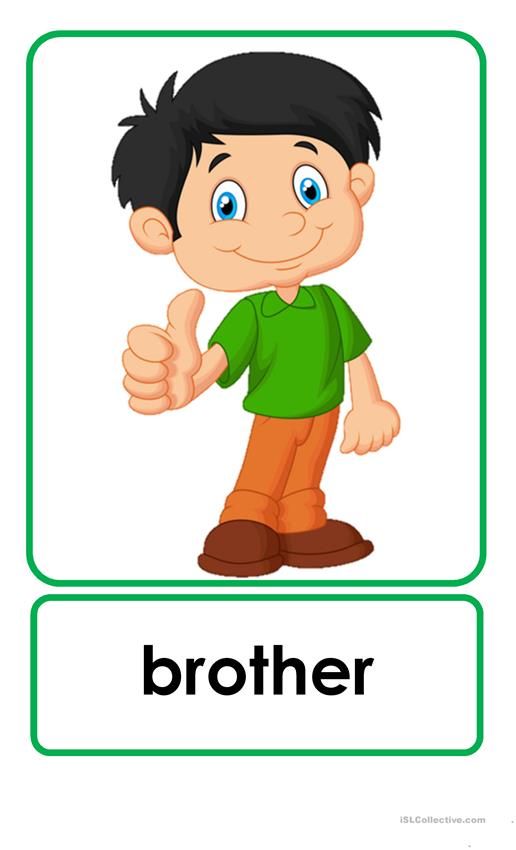 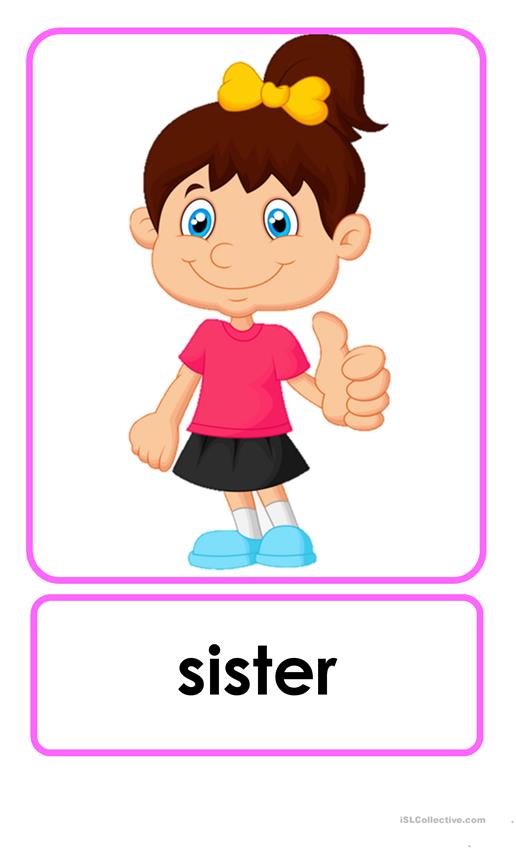 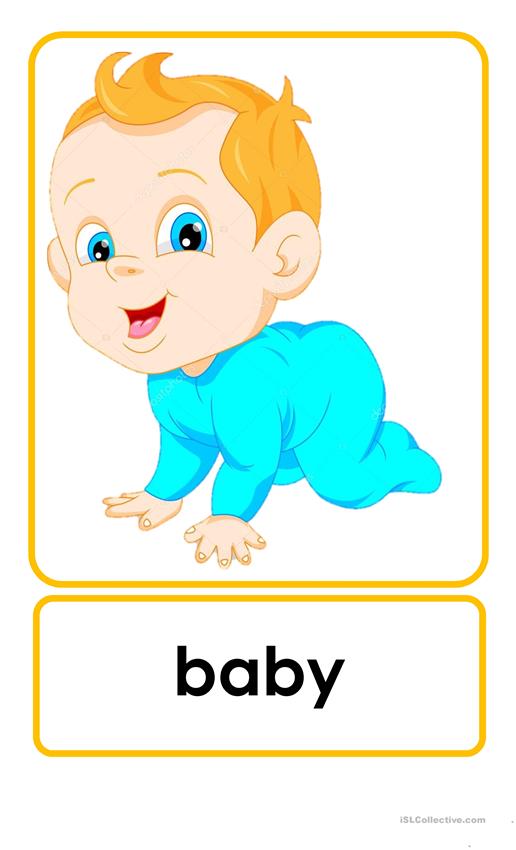 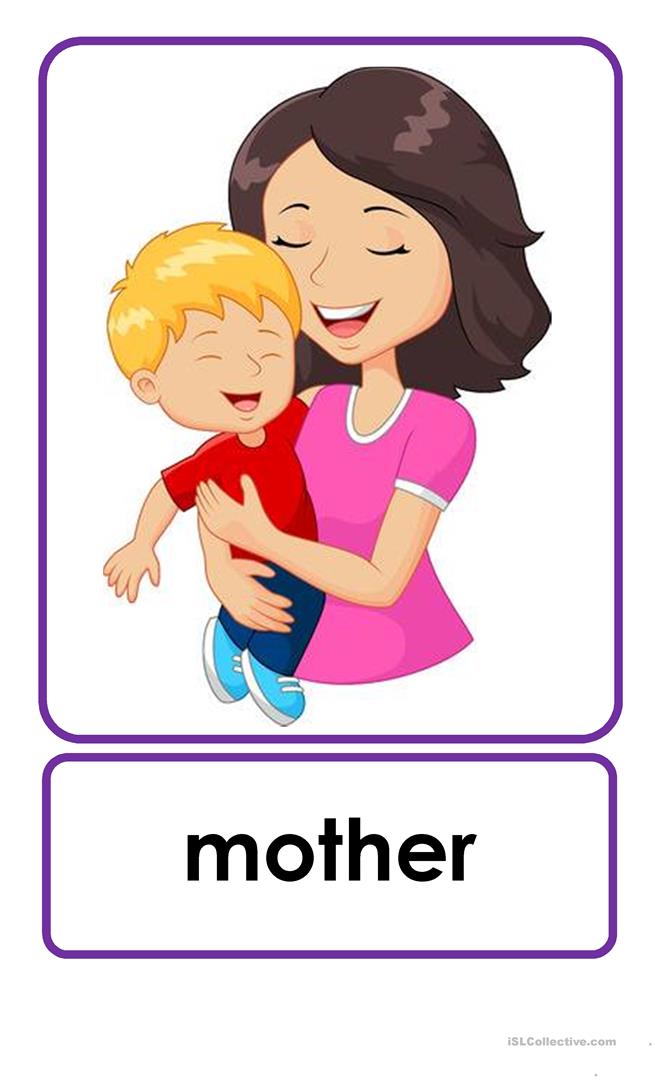 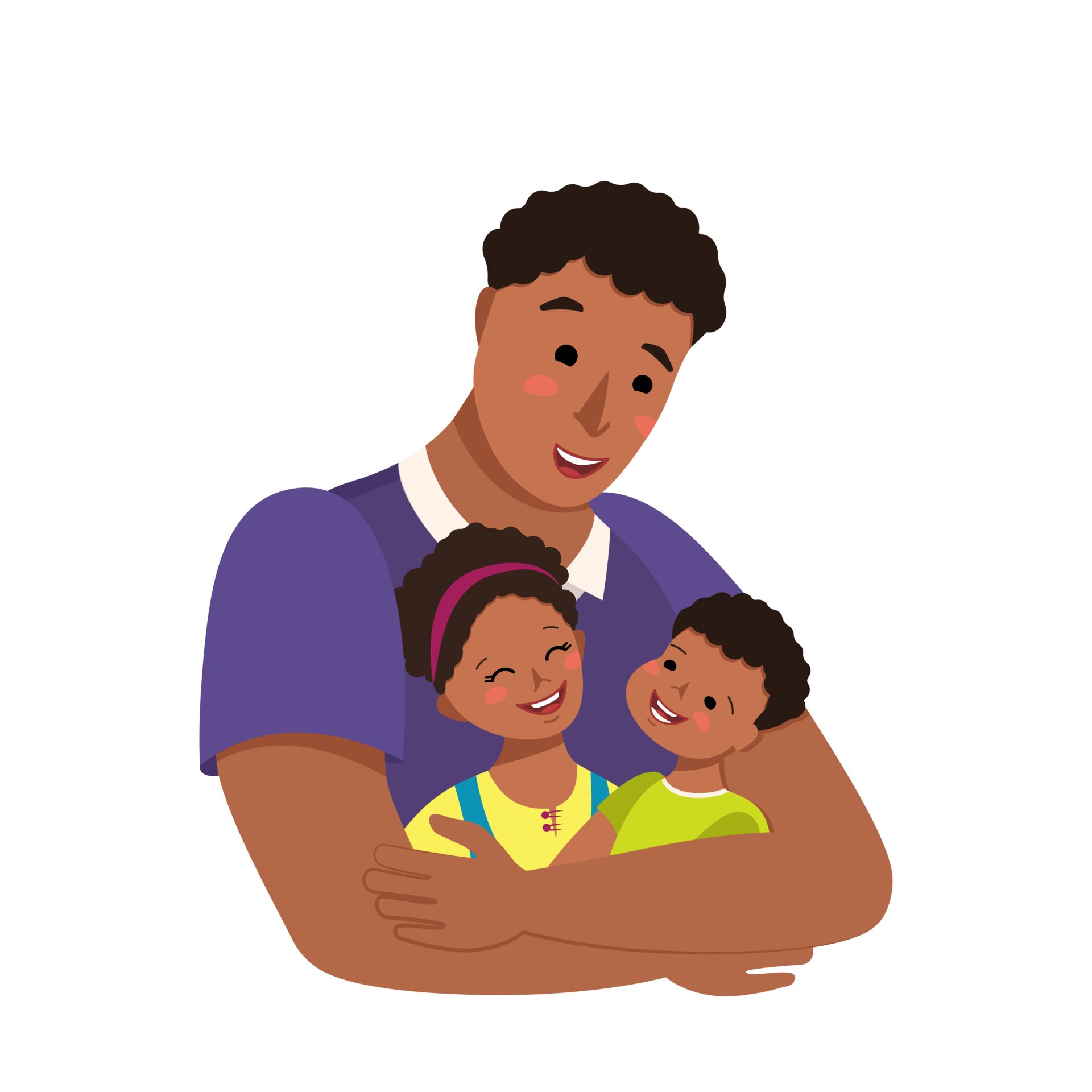 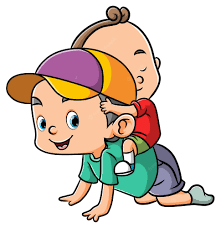 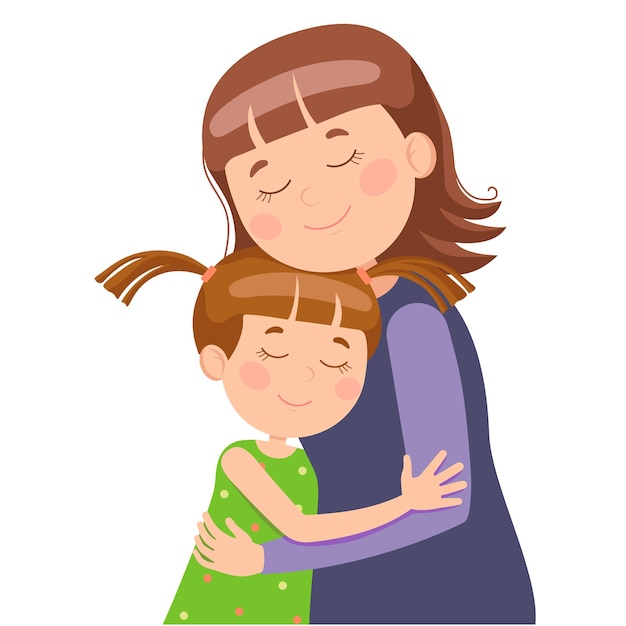 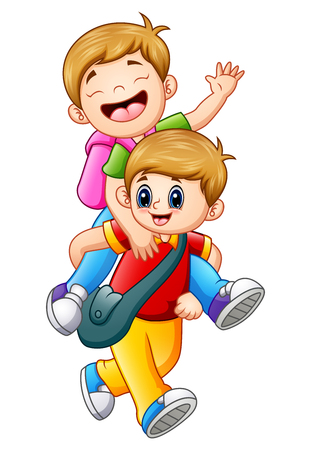 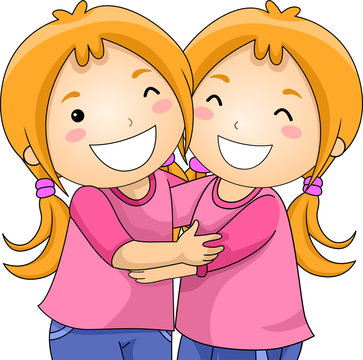 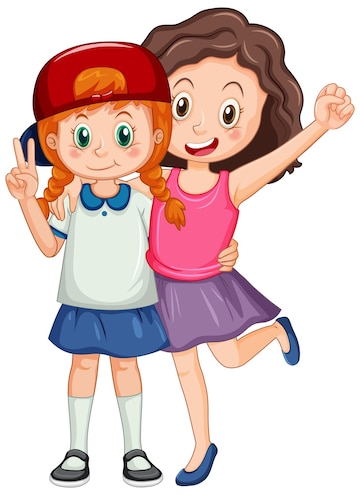 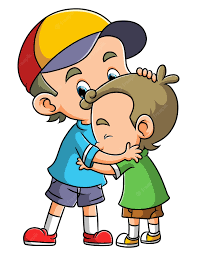 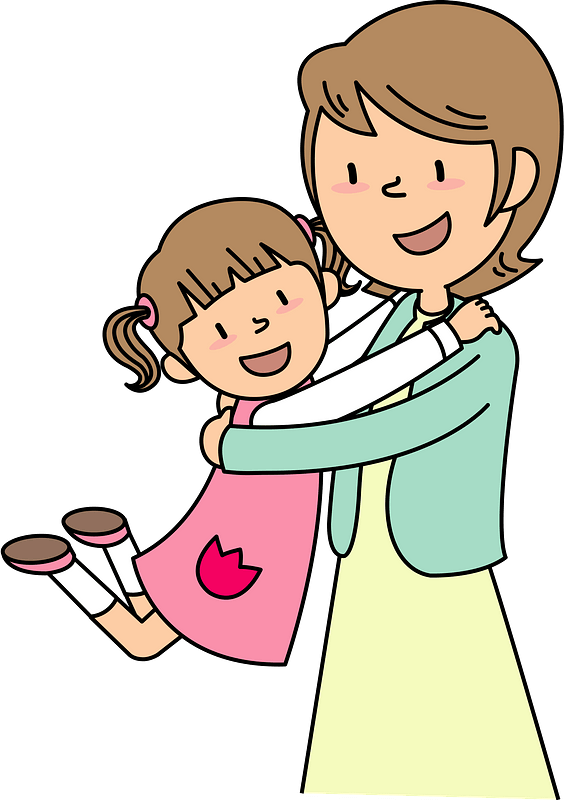 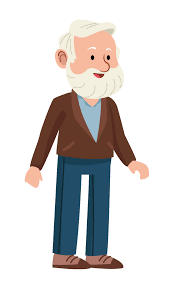 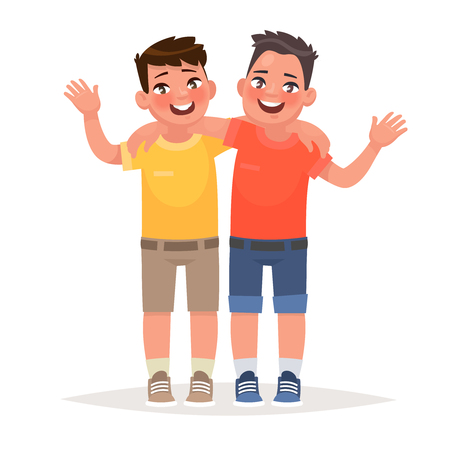 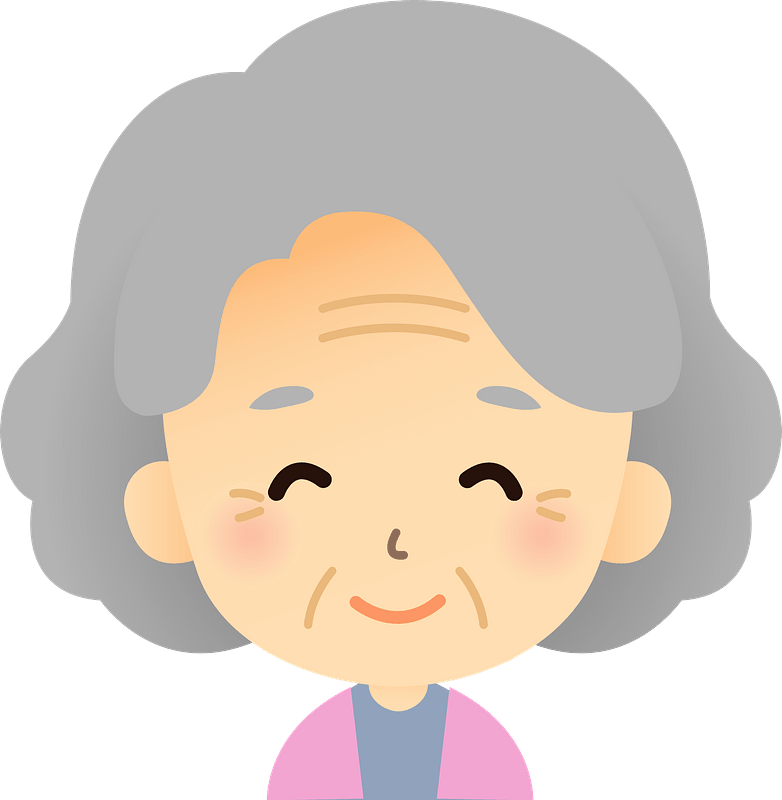 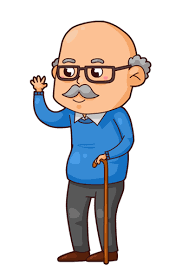 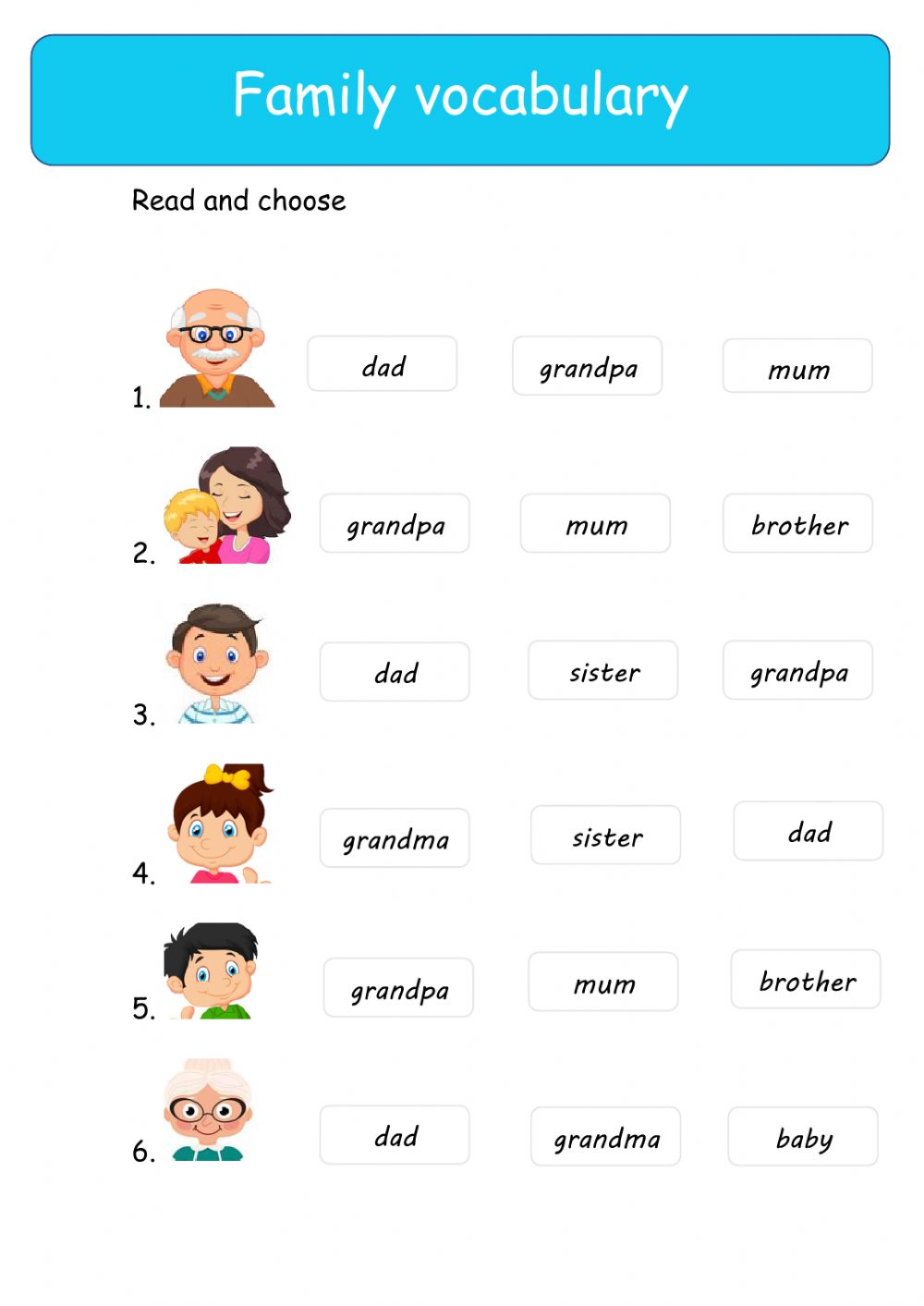 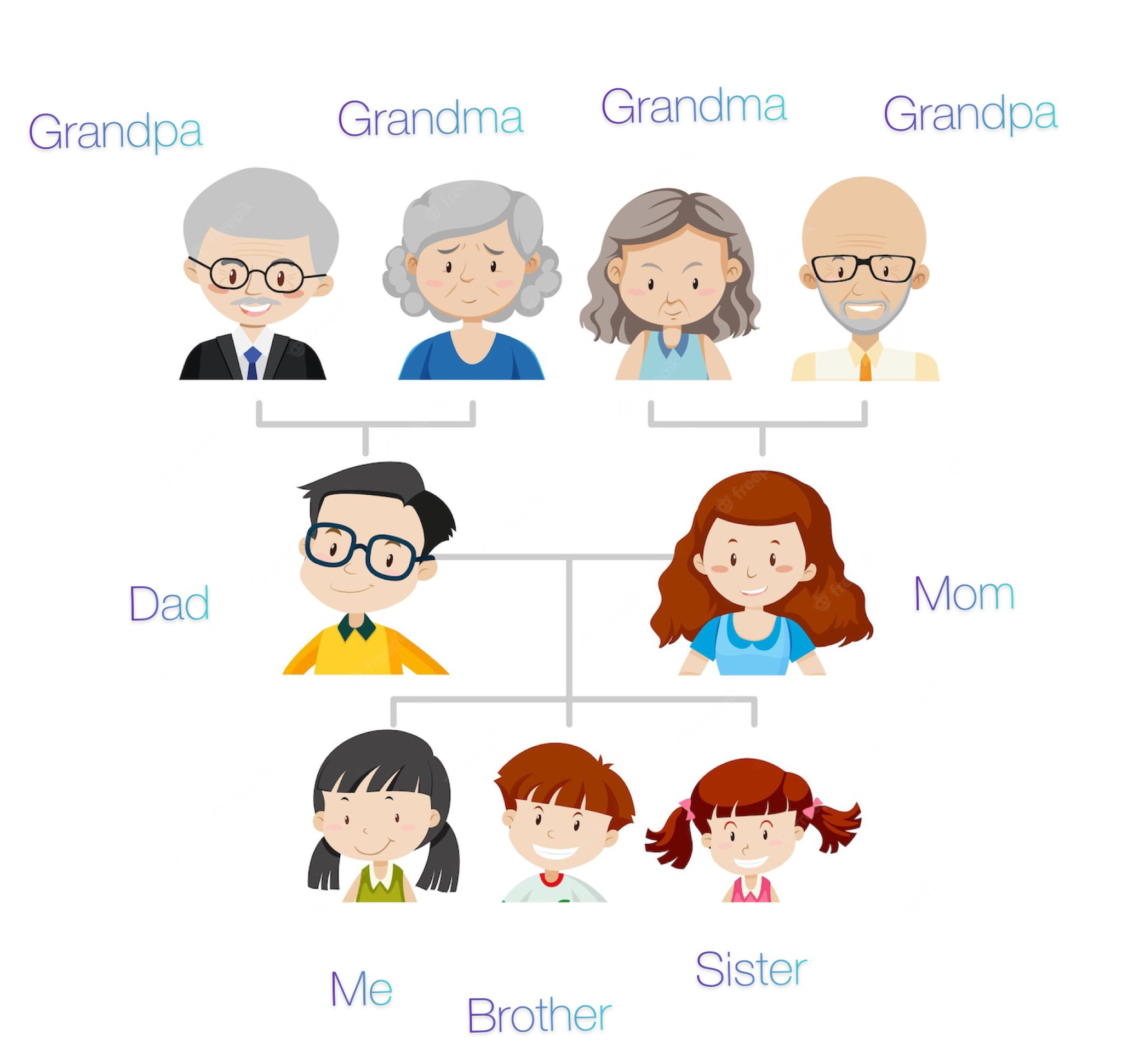 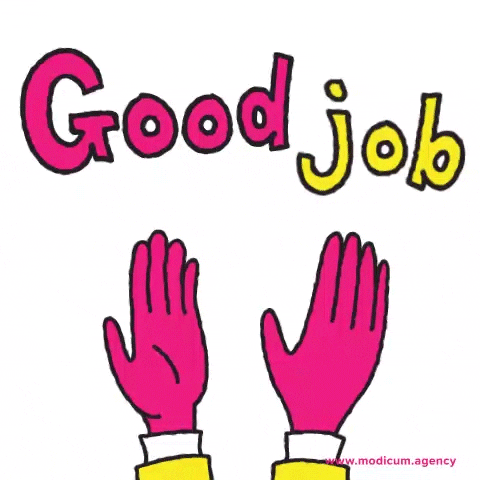 Goodbye
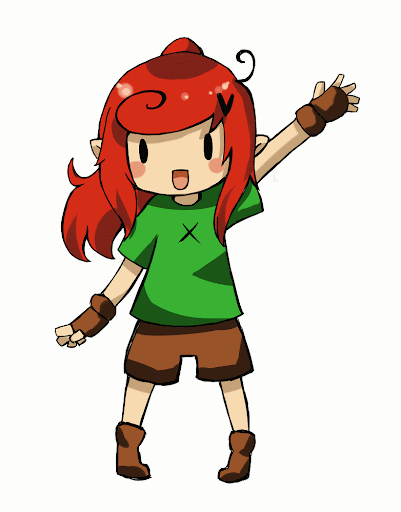